AB Birketoften
2018
Dagsorden
Valg af dirigent.
Bestyrelsens beretning. 
Forelæggelse af årsregnskab og eventuel revisionsberetning samt godkendelse af årsregnskabet. 
Forelæggelse af driftsbudget til godkendelse og beslutning om eventuel ændring af boligafgiften. 
Forslag. 
Valg til bestyrelsen.
Eventuelt.
Dagsorden
Valg af dirigent.
Rettidigt indkaldt – jf. vedtægterne § 23.1
Referat med indkaldelse sendt ud den 05. marts 2018 - (mindst 4 uger før)
Materiale udsendt den 23. marts 2018 – (mindst 2 uger før)
Bestyrelsens beretning.
Dagsorden
Forelæggelse af årsregnskab og eventuel revisionsberetning samt godkendelse af årsregnskabet.
Regnskab 2017 (Budget 2017)
Balance 2017 (Balance 2016)
Dagsorden
Forelæggelse af driftsbudget til godkendelse og beslutning om eventuel ændring af boligafgiften.
Budget 2018 (Regnskab 2017)
(B) Boligafgift ændring 2017-2018
(B) Copydan og YouSee 2017/2018
(B) Boligafgift fordeling pr. bolig 2018
Dagsorden
Forslag.
5. Forslag – ændring af vedtægt §14.6 og §15.3
Gammel tekst:
§14.6 - Vurdering af andelsboligerne ved salg skal foretages af en sagkyndig vurderingsmand udpeget af bestyrelsen i samråd med ABF. Vurderingsmanden fastsættelser prisen for forbedringer, generel vedligeholdelsesstand, inventar samt løsøre m.m.. Salær til vurderingen betales af køber og sælger med 50% til hver. Til dækning af andelsboligforeningens udgifter ved salg betales et gebyr på min. 2.000 kr. Udgiften betales af køber og sælger med 50% til hver.
 
Ny tekst:
§14.6 - Vurdering af andelsboligerne ved salg skal foretages af en sagkyndig vurderingsmand udpeget af bestyrelsen i samråd med ABF. Vurderingsmanden fastsættelser prisen for forbedringer, generel vedligeholdelsesstand, inventar samt løsøre m.m.. Salær til vurderingen betales af køber og sælger med 50% til hver. Til dækning af andelsboligforeningens udgifter ved salg betales et gebyr på min. 6.000 kr. Udgiften betales af køber og sælger med 50% til hver.
5. Forslag – ændring af vedtægt §14.6 og §15.3
Gammel tekst:
§15.3 - Foreningen kan kræve et gebyr for udarbejdelse af en overdragelsesaftale. Foreningen kræver autoriseret el eftersynsrapport men ikke tilsvarende for vvs. Udgiften betales af overdrageren. Bestyrelsen kan endvidere kræve, at overdrageren refunderer udgifter til besvarelse af forespørgsel fra ejendomsmægler og at overdrageren betaler et rimeligt vederlag for bestyrelsens og/eller administrators ekstraarbejde ved afregning til pant- eller udlægshavere og ved tvangssalg eller -auktion.
 
Ny tekst:
§15.3 - Foreningen kan kræve et gebyr for udarbejdelse af en overdragelsesaftale – jf. § 14.6. Foreningen kræver autoriseret el- og vvs eftersynsrapport. Udgiften betales af køber og sælger med 50% til hver. Bestyrelsen kan endvidere kræve, at overdrageren refunderer udgifter til besvarelse af forespørgsel fra ejendomsmægler og at overdrageren betaler et rimeligt vederlag for bestyrelsens og/eller administrators ekstraarbejde ved afregning til pant- eller udlægshavere og ved tvangssalg eller -auktion.
Forslag
Ændring af §§ 14.6 og 15.3


Regler for vedtagelse:
§24.1 - Beslutninger, der ikke er omfattet af stk. 2, 3 eller 4, kan, såfremt mindst 1/5 af samtlige mulige stemmer er repræsenteret, vedtages med simpelt flertal. 
(min. 4 andelshavere og 2 der stemmer for)
Dagsorden
Valg til bestyrelsen.
6. Valg til bestyrelsen
Bestyrelsen sammensætning 2017:
	
Erling Fris Nielsen			Formand
* Lilli Rasmussen			Næstformand
* Erik Friis Nielsen			kasserer
* Birgit Elisabeth Friis Emdal	Bestyrelsesmedlem
Mona Møgelvang			Bestyrelsesmedlem
* Torben Rasmussen			Bestyrelsesmedlem
Jørgen Larsen			Bestyrelsesmedlem
* Suppleant 1			Vakant
* Suppleant 2			Vakant
6. Valg til bestyrelsen
Medlemmer på valg:

* Lilli Rasmussen			Modtager ikke genvalg
* Erik Friis Nielsen			Modtager genvalg for 2 år
* Birgit Elisabeth Friis Emdal	Modtager genvalg for 2 år
* Torben Rasmussen			Modtager genvalg for 1 år
* Suppleant 1			Vakant
* Suppleant 2			Vakant
6. Valg til bestyrelsen
Bestyrelsen sammensætning 2018:
	
Erling Fris Nielsen			Formand
Brian Hansen			Bestyrelsesmedlem
Erik Friis Nielsen			Bestyrelsesmedlem
Birgit Elisabeth Friis Emdal		Bestyrelsesmedlem
Mona Møgelvang			Bestyrelsesmedlem
Torben Rasmussen 			Bestyrelsesmedlem
Jørgen Larsen 			Bestyrelsesmedlem
xxx			 		1. Suppleant
xxx		 			2. Suppleant
Dagsorden
Eventuelt.
7. Fællesarbejde
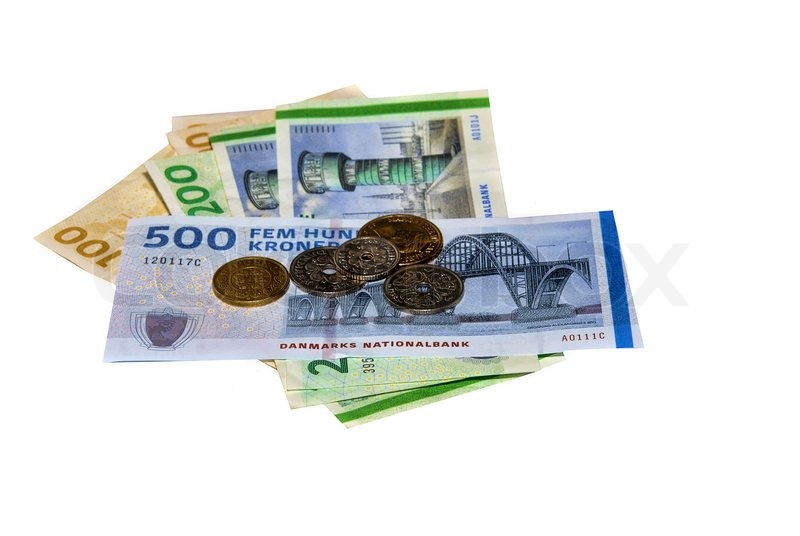 22. april 2018
10. juni 2018
19. august 2018
21. oktober 2018
 07. april 2019
Fællesarbejde den 22. april
Fællesrum rengøres/oprydning
Græsplæne vertikalskæres og gødes
Klipning diverse
Fejning
Oprydning redskabsrum
Ukrudt
Bortskaffelse af affald
Maskiner afleveres
Hjemmesiden
http://abbirketoften.dk
Vand - status
16/01-2018 – aflæsning vandbrud (250-300 m3)
31/01-2018 – kontrolaflæsning
01/02-2018 – anmeldelse til forsikringen
08/02-2018 – lækagesøgning
26/02-2018 – gravearbejde/rep.
15/03-2018 – kontrolmåling
01/04-2018 – kontrolmåling
Kontrolmåling efterår?
General Data Protection Regulation (GDPR)
Andelsboligforeninger og persondataforordningen
Den 25. maj 2018 træder den nye persondataforordning fra EU i kraft.
Forordningen fastsætter regler for, hvordan personoplysninger må behandles, og skal overholdes både af en andelsboligforenings bestyrelse og foreningens eventuelle administrator.
ABF arbejder på en vejledning til medlemsforeningerne om håndtering af personoplysninger, som tager udgangspunkt i bestyrelsesarbejdet, fx i forbindelse med overdragelser, referater og klagesager.
Medlemsrådgivningen forventer, at vejledningen er klar ved udgangen af juni 2018, og ABF planlægger at afholde et arrangement om persondata forskellige steder i landet i løbet af efteråret 2018.
Gå jeres boliger igennem
Hvordan huset er kommet igennem vinteren?

Sokkel og murværk:
Se på facaden.
Se efter mørke skjolder fra vand og fugt.
Se efter revner eller løst puds.

 Husets konstruktioner:
Se efter tagrender og nedløbsrør.
Se efter mørke aftegninger på vægge og træ (inde som ude)

 Skadedyr:
Se efter spor efter skadedyr som mus og rotter.
Folketingets tiltag på andelsboligmarkedet
Regler for vedligeholdelsesplaner
Egenfinansiering ved køb af andel
Lån og kreditter – forældelsesfrist forlænges
Bestyrelsens opgaver og ansvar
Generalklausul
Nøgletalsoplysninger på generalforsamling
Valuarvurderinger norm og vejledning
”Penge under bordet” – nedbringelse
9-16 Diverse
Mal vinduerne og gå skuret efter
Beslag skal smøres
Beslag skal smøres
Silikone på gummilisterne
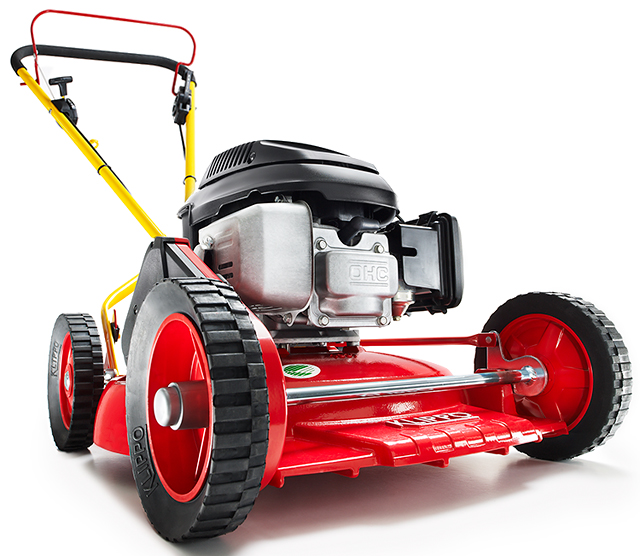 Bestyrelsen 2018 - opgaver
Arealer
Vinduer og døre
Finansiering
Ordensreglement
Letbanen
Affald – nye tiltag GLX?
Cykelstativ
Låge
Tak for i aften